※タイトル
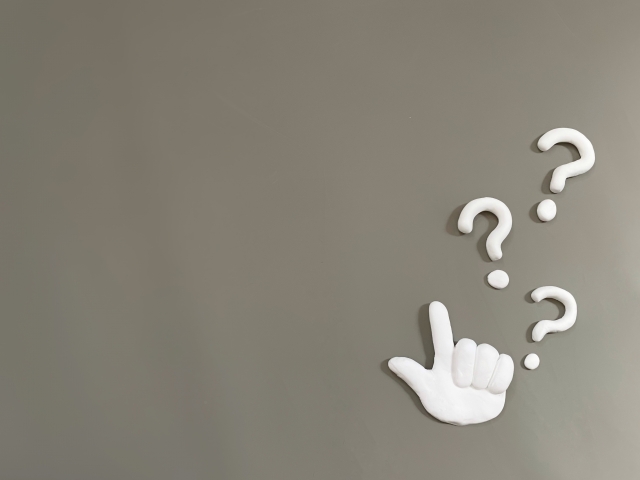 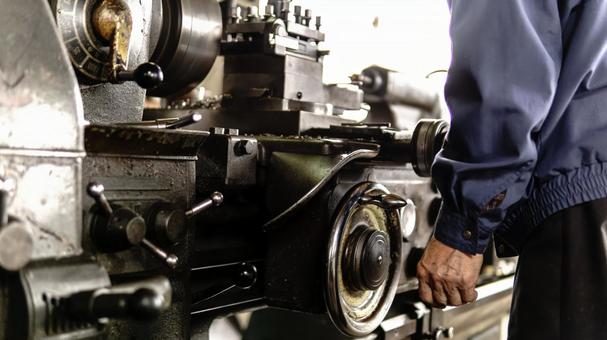 ※画像変更
可児市の製造業における経理課題とは？
岐阜　経理・記帳代行センター